1
ЗАСОБИ ТА ІНСТРУМЕНТАРІЙ ДИСТАНЦІЙНОГО НАВЧАННЯ
2
Взаємодія між учасниками освітнього процесу під час дистанційного навчання
3
Дистанційне навчання
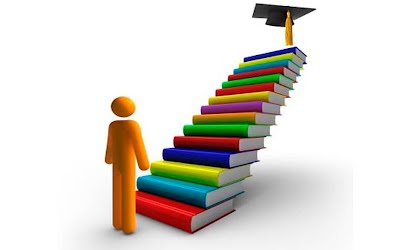 Складністю дистанційного навчання є не тільки стимулювання учнів до внутрішньої роботи, а й можливість розгортання діалогу, який дозволяє учням висловлювати найрізноманітніші пропозиції. 
Основна мета комунікації полягає в залученні та мотивації учасників до навчання.
4
Принципи дистанційного навчання
5
Вчитель повинен:
6
Академічна доброчесність і проблема списування
Дистанційне навчання створює нові виклики для дотримання норм і правил академічної доброчесності. Для учнівства виникає можливість списування, для вчительства постає проблема справедливого оцінювання.
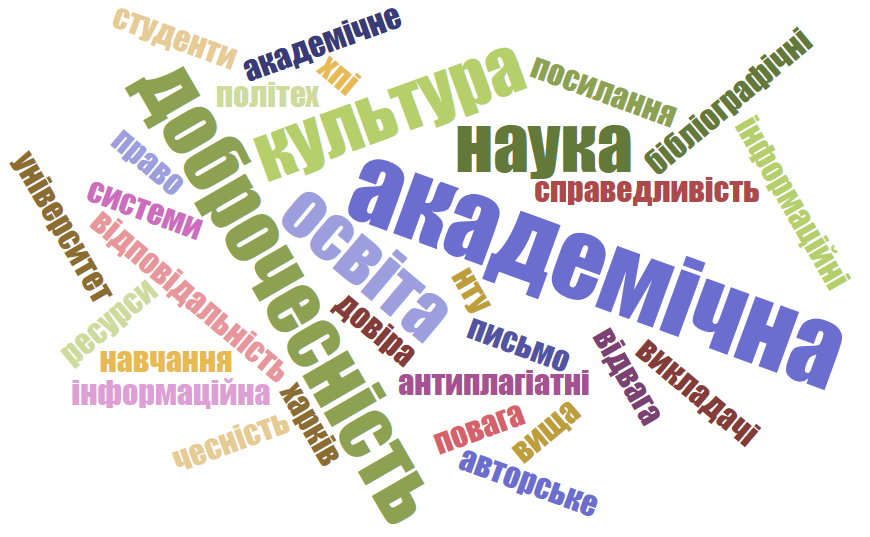 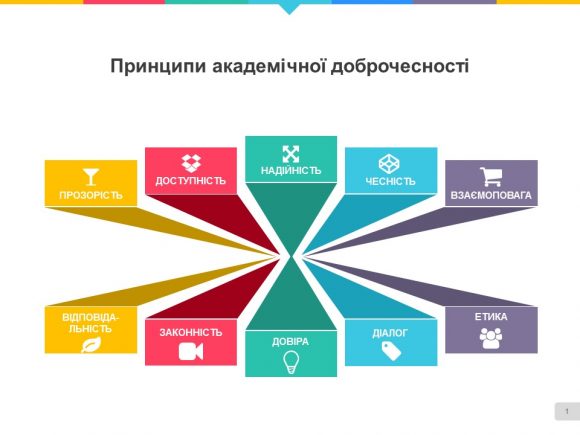 Розраховувати на високий рівень академічної доброчесності можуть ті шкільні спільноти, які культивували її постійно під час очного навчання, де була вибудувана довіра між учасниками освітнього процесу.
7
Педагогічні прийоми, що можуть спонукати дітей чесно й самостійно виконувати завдання, якщо вчитель:
заохочуватиме і хвалитиме дітей, коли бачитиме, що робота виконана самостійно, хоч і не ідеально; 
даватиме робочі завдання, де рівень складності наростає від елементарного до дуже складного (якщо дитина виконала завдання лише до половини, вчитель/ка дякуватиме за зроблену роботу і пояснить складніший матеріал додатково); 
даватиме індивідуальні завдання кожному хоча б раз на кілька тижнів, можна вибірково;
даватиме завдання з готовими відповідями з проханням спробувати спочатку виконати завдання самостійно, не підглядаючи, а якщо щось незрозуміло — звернутися за роз’ясненнями до вчителя/вчительки; 
даватиме завдання, які передбачають власні міркування та висловлення власної думки дитини, а не вибір з готових відповідей.
8
Критерії вибору засобів організації дистанційного навчання
відповідність поставленим методичним цілям
універсальність
зрозумілість інтерфейсу
доступність програмних засобів
можливість використання на різних платформ
інформаційна безпека
9
Основні форми онлайн-комунікації
10
Поширені веб-ресурси для дистанційного навчання
11
оперативне інформування
повідомлення нового матеріалу
уточнювальні запитання
коментарі до виконаних робіт тощо
Дистанційне навчання передбачає кілька типів взаємодій з різними цілями:
12
Комунікаційна структура
Гнучкість
Багатогранність
кожен педагог має власний простір для викладання необхідних матеріалів, забезпечення взаємодій та відгуків учням
учням не потрібно реєструватись у різнопланових системах, доступ відбувається з єдиного ресурсу чи порталу
13
Завдання, які мають вирішуватись комунікаційними системами
14
Простір для організації дистанційного навчання має забезпечувати такі функції:
проведення онлайн-уроків; 
доступ до різноманітних електронних навчальних матеріалів; 
отримання робіт учнів (тести чи виконані практичні завдання в зошитах); 
оцінювання та зворотний зв’язок щодо виконаних робіт; 
можливість поставити питання та отримати відповідь поза межами онлайн-уроку.
15
Приклади реалізації комунікаційної структури за допомогою різних сервісів
16
Інструментарій дистанційного навчання